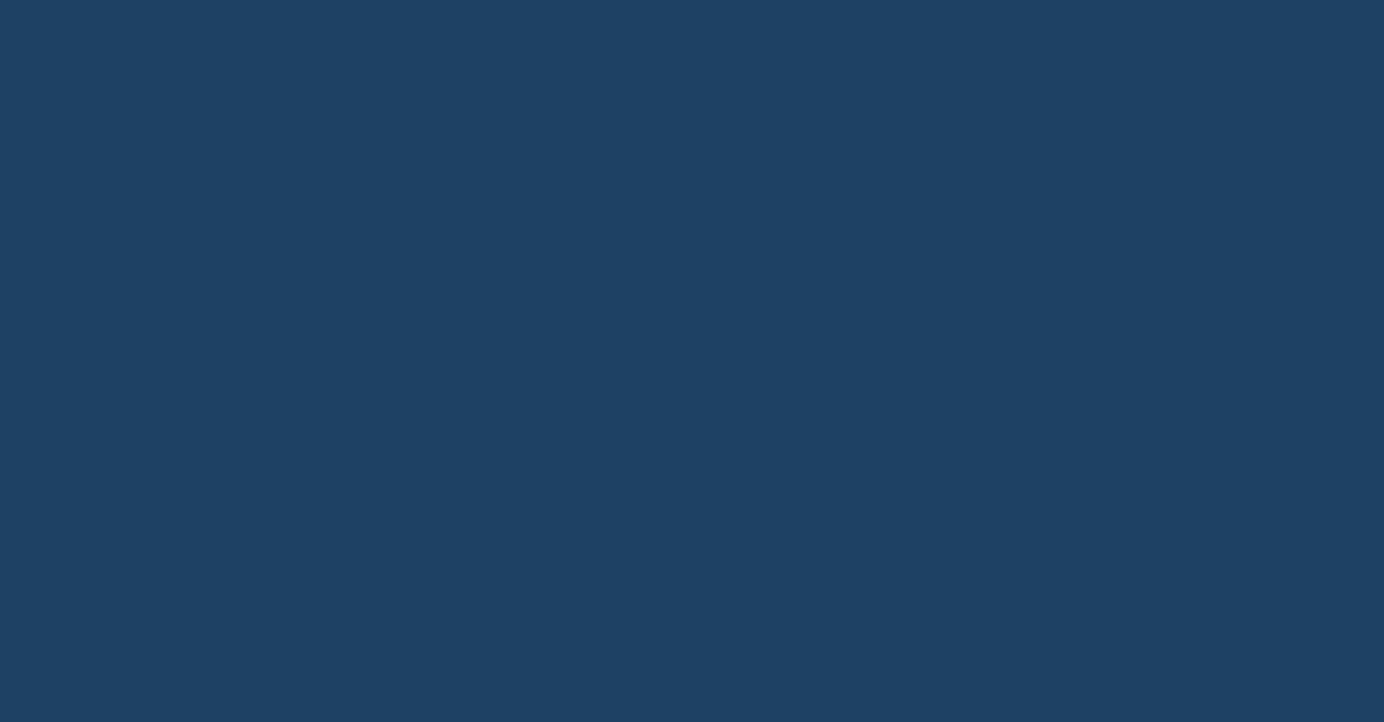 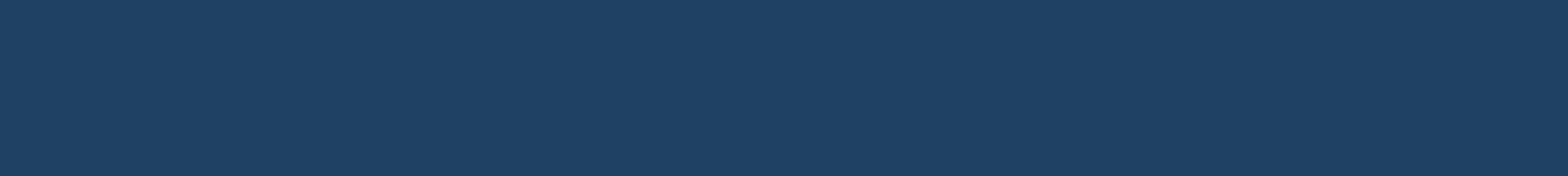 Departament Strategii i Funduszy Europejskich
Wydział do spraw Edukacji Prawnej
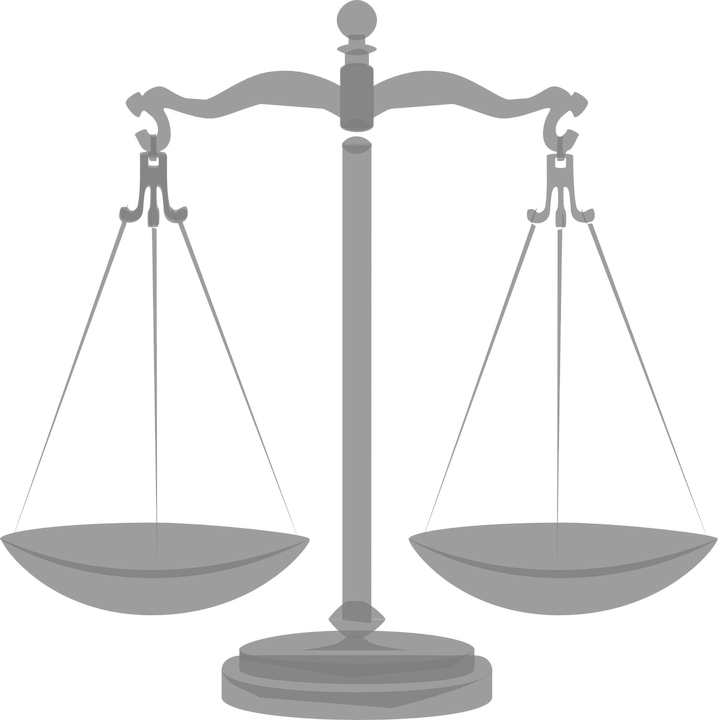 PRAWO KONSUMENCKIE
Lekcja przygotowana przez
Wydział ds. Edukacji Prawnej
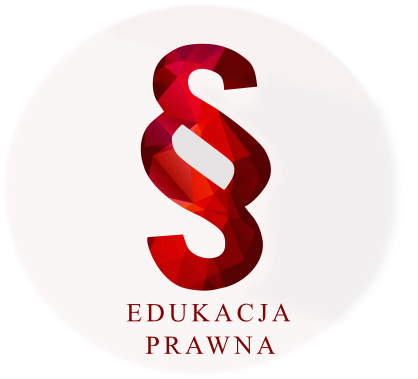 1
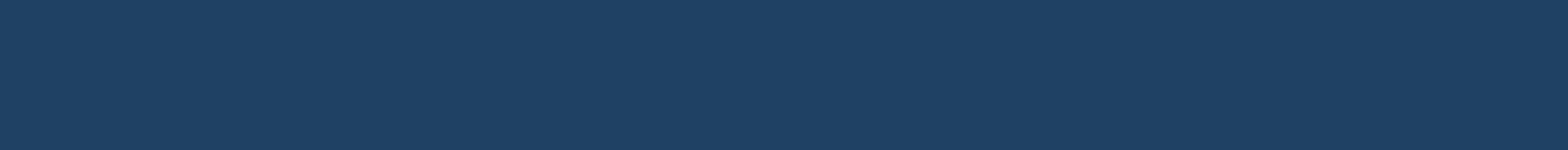 Departament Strategii i Funduszy Europejskich
Wydział do spraw Edukacji Prawnej
Kim właściwie jest konsument?
Konsumentem jest każda osoba (fizyczna) nieprowadząca działalności gospodarczej, a także przedsiębiorca, który dokonuje czynności niezwiązanej z przedmiotem swojej działalności (np. właścicielka sklepu obuwniczego, udająca się do kawiarni po kawę).
Co to jest UOKiK?
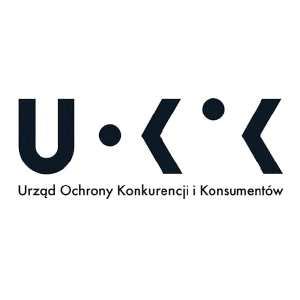 UOKiK, czyli Urząd Ochrony Konkurencji i Konsumentów, to instytucja odpowiedzialna za przestrzeganie prawa konsumentów.
2
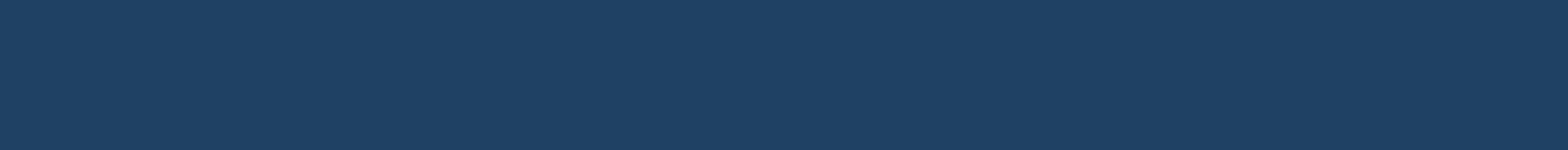 Departament Strategii i Funduszy Europejskich
Wydział do spraw Edukacji Prawnej
Jakie są najważniejsze prawa konsumenta chronione przez UOKiK?
Prawa ogólne - to prawa konsumenta niezależne od sposobu zawarcia umowy               z przedsiębiorcą. Wynikają z różnych aktów prawnych, m. in. Kodeksu cywilnego. Ich przestrzeganie jest wymagane przy każdym rodzaju sprzedaży. 

Obejmują sprzedaż tradycyjną, na odległość lub poza lokalem przedsiębiorstwa.
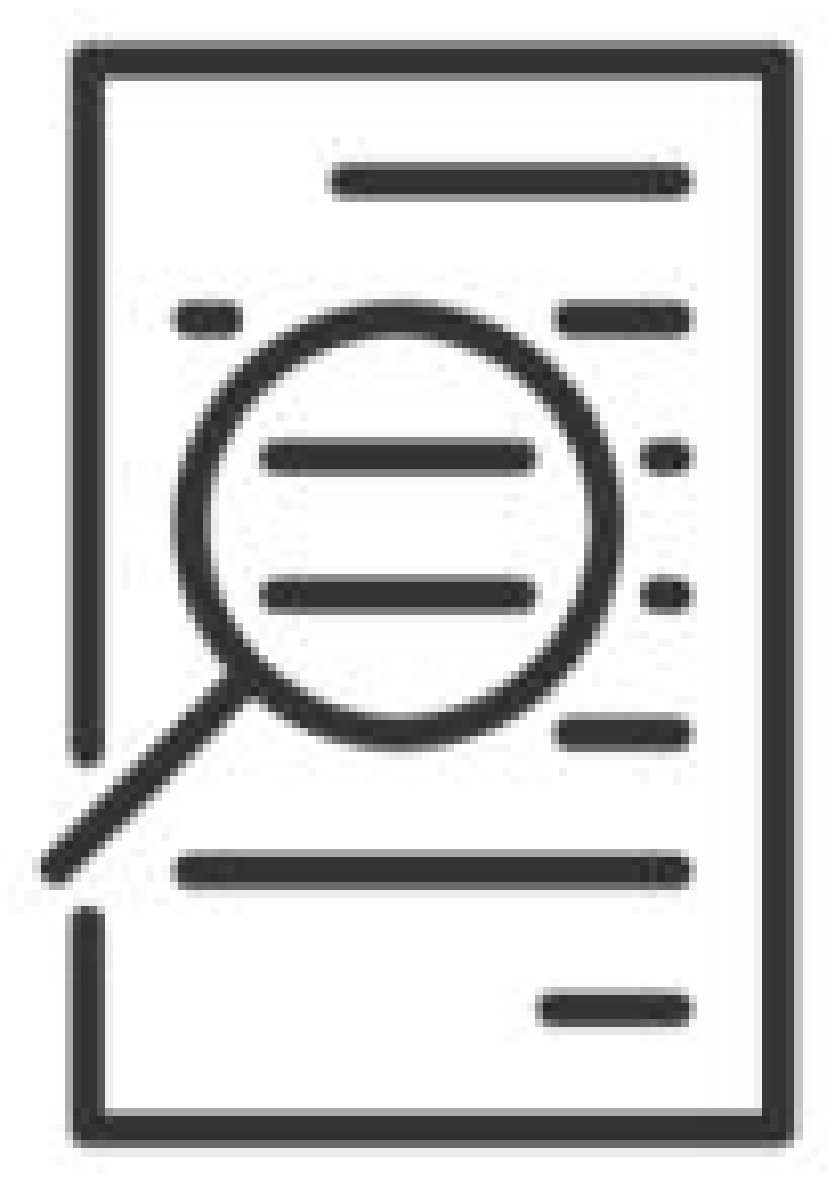 Pamiętaj, że przedsiębiorca nie ma prawa zmuszać konsumenta do zawarcia umowy!
3
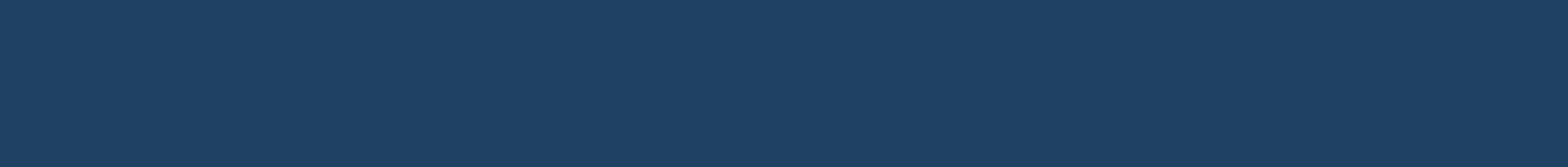 Departament Strategii i Funduszy Europejskich
Wydział do spraw Edukacji Prawnej
Przykłady usług opartych na prawach ogólnych
Świadczenia niezamówione 
Koszt infolinii konsumenckiej 
Wydanie towaru  
Zgoda na dodatkową płatność
Wysokość opłat za wybraną metodę płatności
Odpowiedzialność sprzedawcy za przesyłkę
Umowy wyłączone
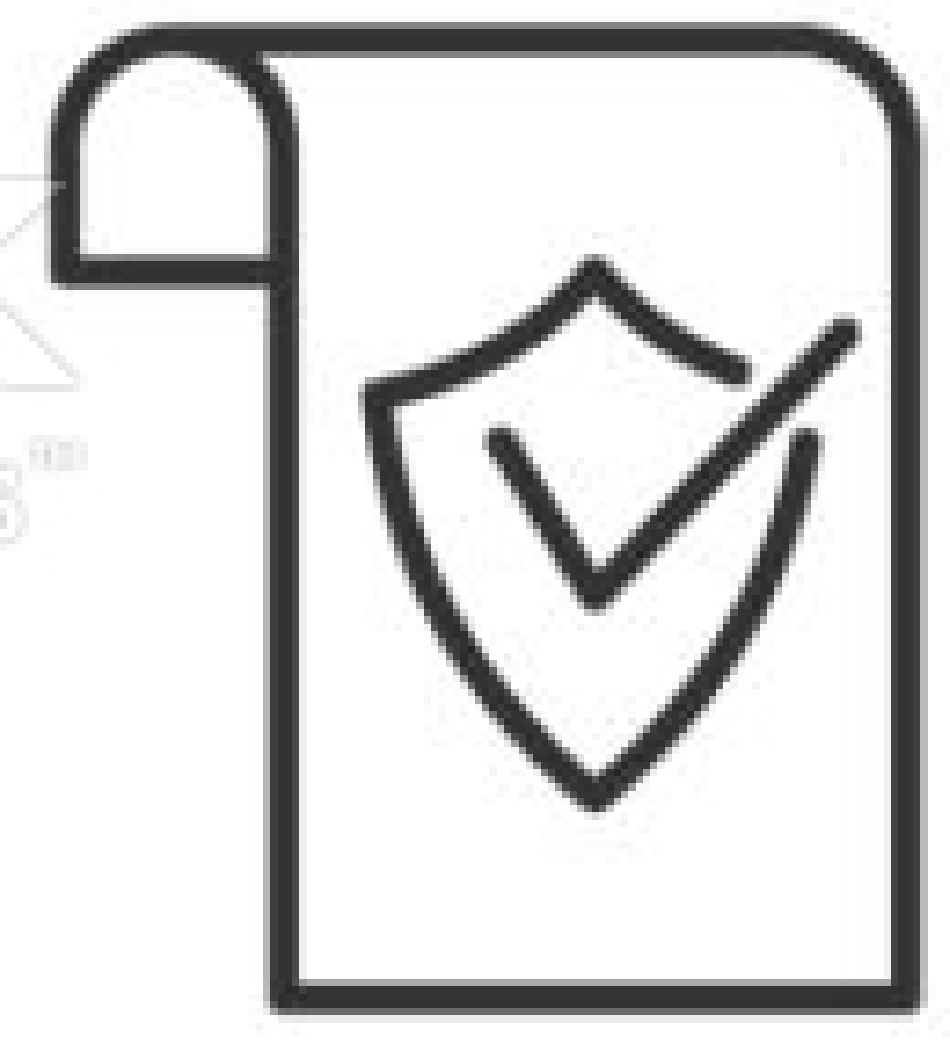 4
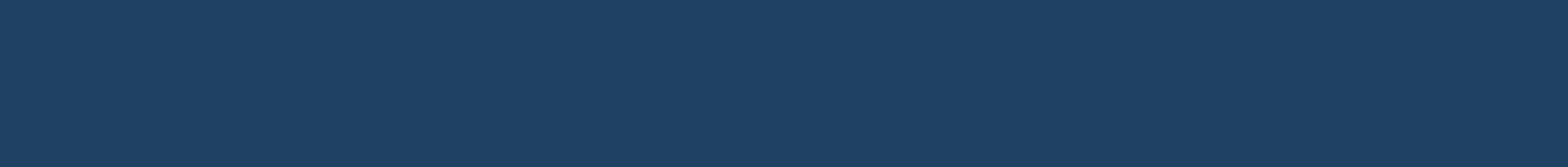 Departament Strategii i Funduszy Europejskich
Wydział do spraw Edukacji Prawnej
Czy wiesz czym różni się gwarancja od rękojmi?
Na podstawie gwarancji konsument może żądać od producenta towaru, m.in.  wymiany zakupionej rzeczy, która okazała się wadliwa. 

Natomiast na podstawie rękojmi konsument może żądać od sprzedawcy towaru, m.in. wymiany wadliwej rzeczy.

Szczegóły dotyczące instytucji gwarancji i reklamacji zostaną przedstawione na następnych slajdach.
5
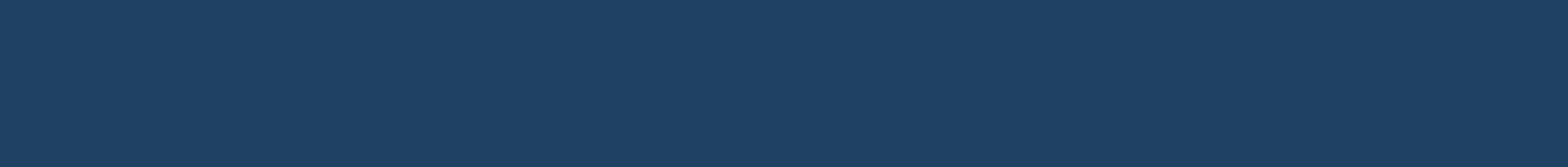 Departament Strategii i Funduszy Europejskich
Wydział do spraw Edukacji Prawnej
Najważniejsze prawa konsumenta - gwarancja
Gwarancja to podstawa do złożenia reklamacji, czyli wymiany, naprawy towaru, ponownego wykonania usługi przez sprzedawcę lub zwrotu poniesionych kosztów. 
Gwarancja to dobrowolne oświadczenie gwaranta, to znaczy przedsiębiorcy, na temat jakości towaru. Powinno być łatwe do zrozumienia dla konsumenta i napisane w języku polskim. Obejmuje obowiązki gwaranta i uprawnienia konsumenta, jeśli zakupiony towar nie spełnia właściwości podanych w oświadczeniu gwarancyjnym.

Powinna ona zawierać:
nazwę i adres gwaranta lub jego przedstawiciela w Polsce
czas trwania i zasięg terytorialny ochrony gwarancyjnej
uprawnienia przysługujące w przypadku wystąpienia wady towaru
stwierdzenie: “Gwarancja nie wyłącza, nie ogranicza ani nie zawiesza uprawnień kupującego wynikających z przepisów o rękojmi za wady rzeczy sprzedanej”
6
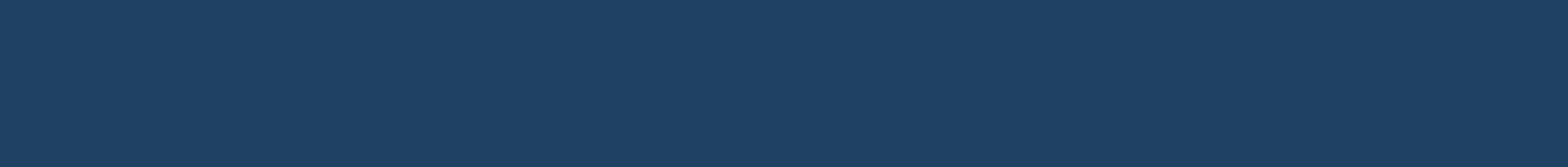 Departament Strategii i Funduszy Europejskich
Wydział do spraw Edukacji Prawnej
Czas gwarancji zależy od woli przedsiębiorcy, będącego gwarantem. 
Zakres odpowiedzialności gwaranta powinien zostać określony w oświadczeniu gwarancyjnym. Najczęściej obejmuje zwrot zapłaconej kwoty, wymianę, naprawę rzeczy, zapewnienie usługi zastępczej (np. bezpłatne odholowanie samochodu w razie usterki).
Gwarant ma prawo do samodzielnego określenia swoich zobowiązań względem konsumenta, więc może też stosować rozmaite wyłączenia od swojej odpowiedzialności.
Dokument gwarancyjny powinien zostać dołączony do zakupionego towaru.
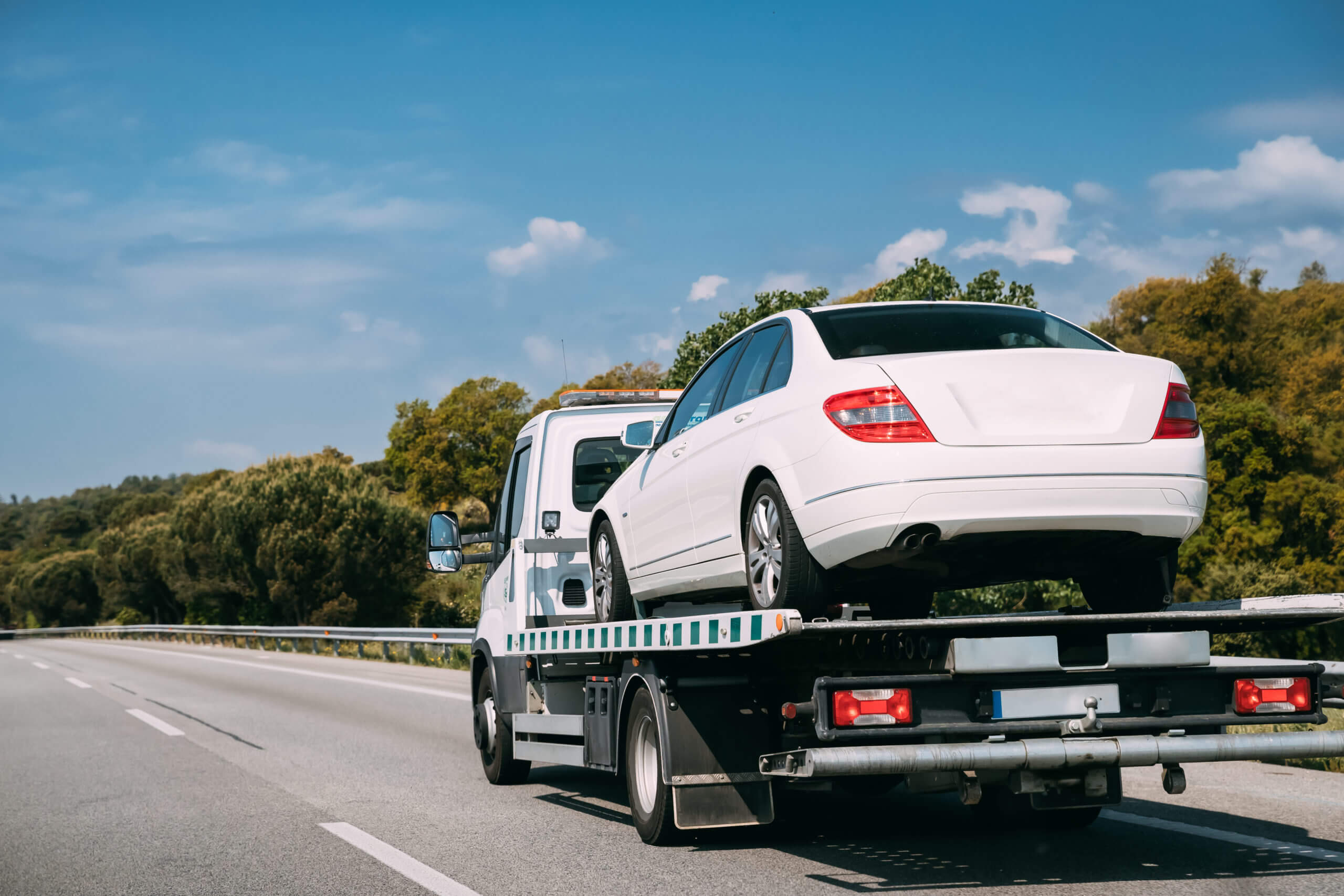 7
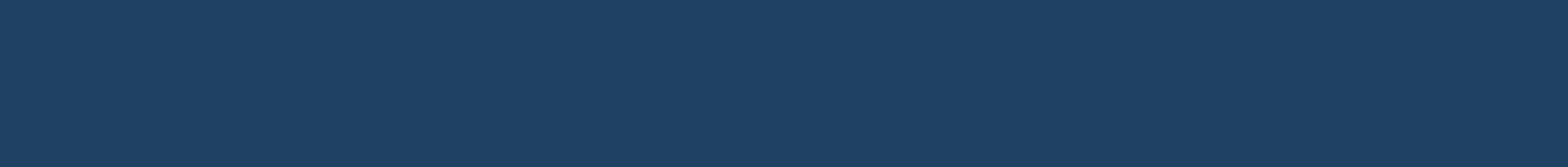 Departament Strategii i Funduszy Europejskich
Wydział do spraw Edukacji Prawnej
Jeśli składasz reklamację z tytułu gwarancji, musisz dostarczyć wadliwy przedmiot na koszt gwaranta, w miejsce wskazane w dokumencie gwarancyjnym lub miejsce wydania towaru.
Chyba że towar, np. ze względu na gabaryty czy skomplikowany montaż, powinien zostać naprawiony na miejscu i trzeba go udostępnić gwarantowi (np. wada lodówki).
Uprawnienia przyznane z tytułu gwarancji są niezależne od uprawnień wskazanych w rękojmi, czyli np. w przypadku nieuwzględnienia reklamacji z tytułu gwarancji konsument może złożyć reklamację z tytułu rękojmi.
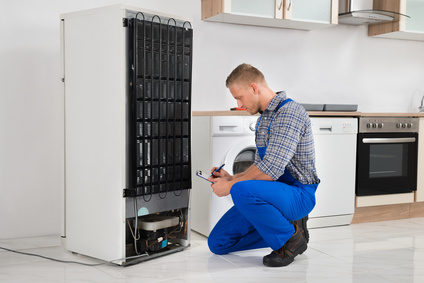 8
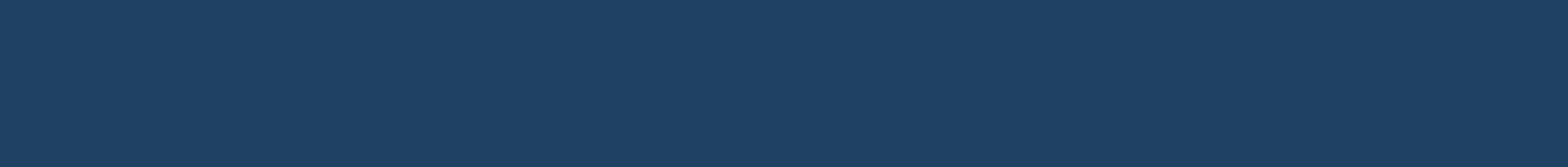 Departament Strategii i Funduszy Europejskich
Wydział do spraw Edukacji Prawnej
Najważniejsze prawa konsumenta – rękojmia sprzedawcy
Rękojmia to, oprócz gwarancji, narzędzie złożenia reklamacji, w którym dochodzi się odpowiedzialności od sprzedawcy w związku z ujawnioną wadą fizyczną (niezgodnością           z umową) lub prawną zakupionego towaru konsumpcyjnego (czyli produktu; rzeczy ruchomej, jak lodówka, pomarańcza, spodnie). 
Należy pamiętać, że rękojmią są objęte wszystkie towary konsumpcyjne.

W przypadku składania reklamacji z tytułu rękojmi, pismo reklamacyjne należy kierować do sprzedawcy, bo to on jest odpowiedzialny za wadę. Jego dane najłatwiej znaleźć na paragonie fiskalnym, który powinien być wydany razem z zakupioną rzeczą. 

Rękojmia jest ustawowo uregulowanym sposobem dochodzenia roszczeń, a przedsiębiorca nie może odmówić przyjęcia reklamacji, jeśli nie wynika to wprost z przepisów.
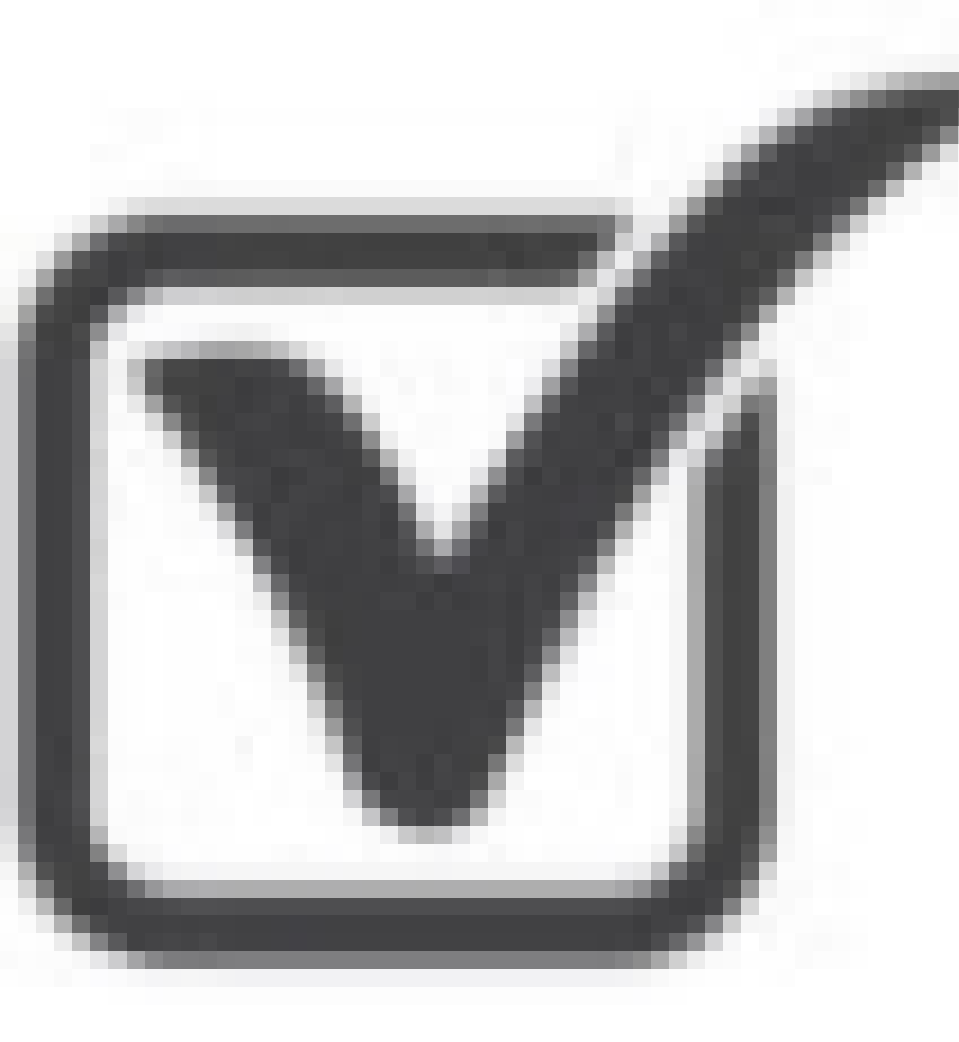 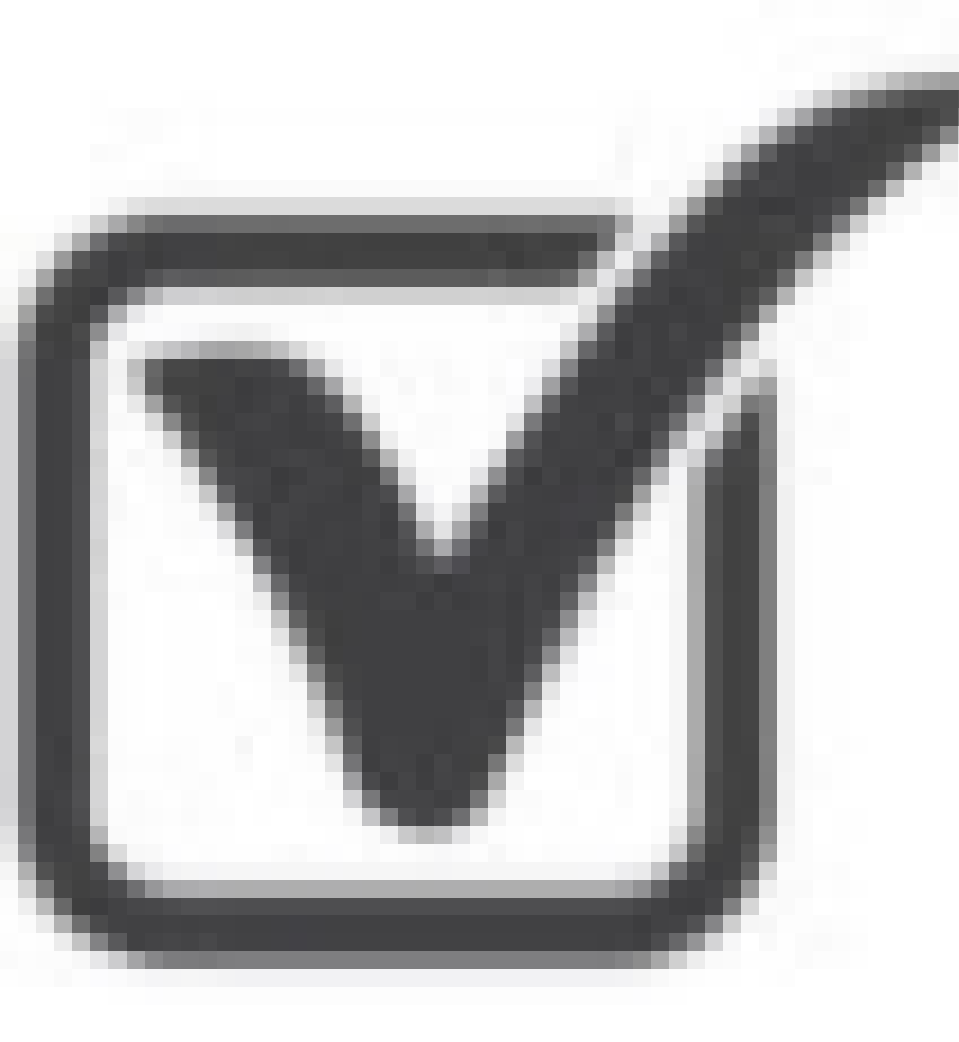 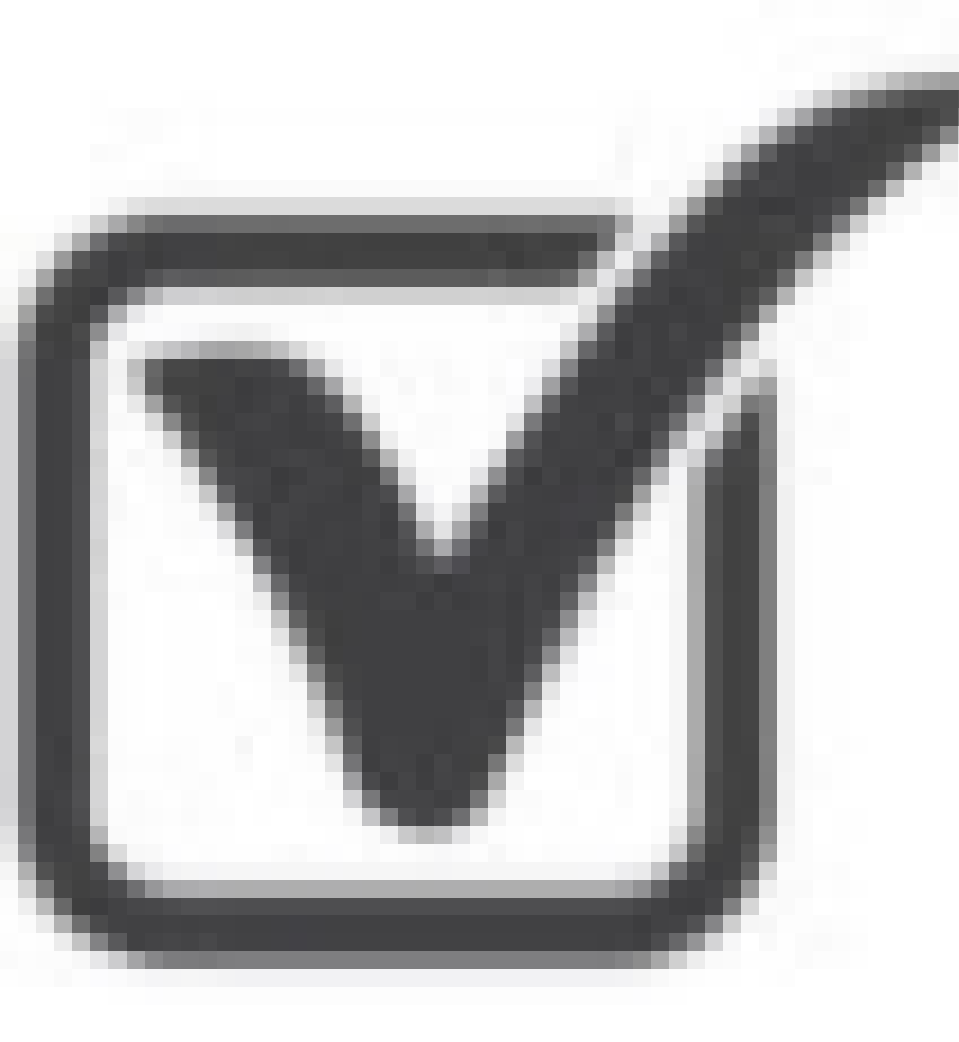 9
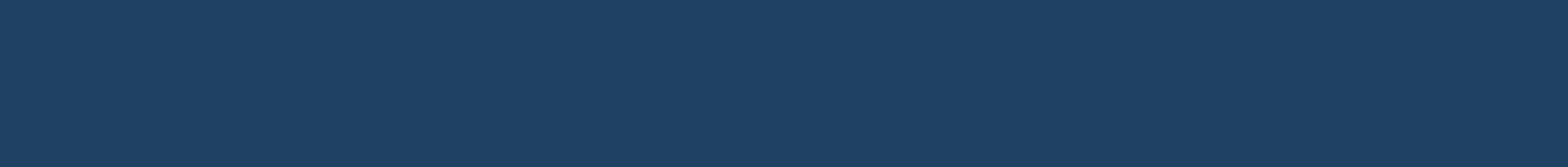 Departament Strategii i Funduszy Europejskich
Wydział do spraw Edukacji Prawnej
Reklamację na podstawie rękojmi składamy, gdy produkt jest wadliwy, tzn. ma wadę fizyczną lub prawną. Co to znaczy?
wada fizyczna - niezgodność rzeczy z umową, np. produkt:
nie ma właściwości, które rzecz tego rodzaju powinna mieć
nie ma właściwości, o których konsument został zapewniony przez sprzedawcę lub reklamę
nie nadaje się do celu, o którym kupujący poinformował sprzedawcę przy okazji zawierania umowy, jeśli przedsiębiorca nie zgłosił zastrzeżenia co do takiego jej przeznaczenia
została wydana kupującemu w stanie niekompletnym
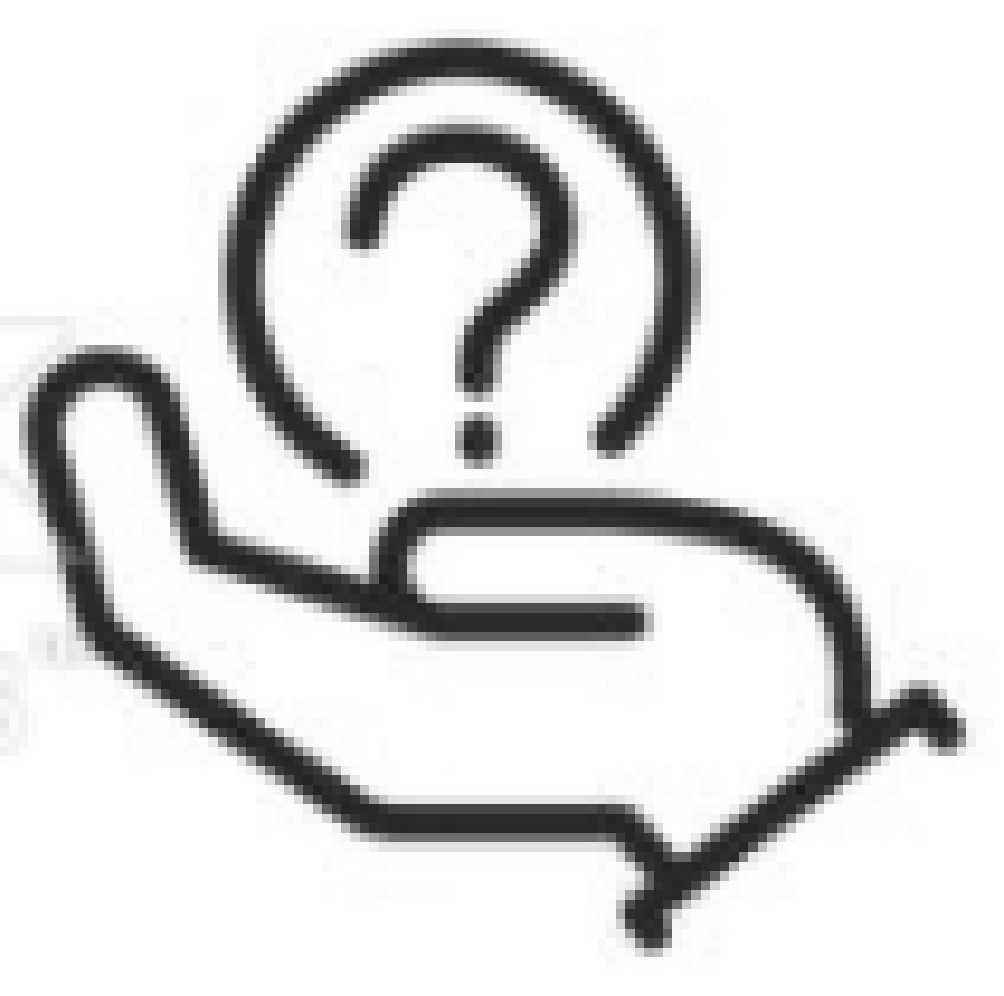 10
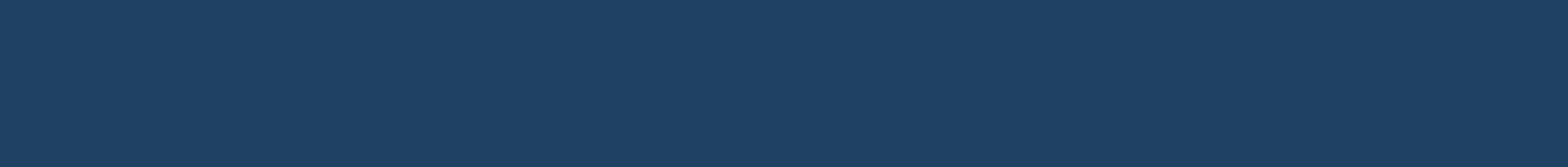 Departament Strategii i Funduszy Europejskich
Wydział do spraw Edukacji Prawnej
Reklamację na podstawie rękojmi składamy, gdy produkt jest wadliwy, tzn. ma wadę fizyczną lub prawną. Co to znaczy?
b) wada prawna - występuje, gdy towar:
jest własnością osoby trzeciej - np. pochodzi z kradzieży
obciąża go prawo innej osoby (osoby trzeciej) – np. osobie trzeciej przysługuje prawo pierwokupu
cechuje się ograniczeniami w korzystaniu lub rozporządzaniu nim w wyniku decyzji lub orzeczenia właściwego organu – np. został zabezpieczony w postępowaniu karnym jako dowód w sprawie.
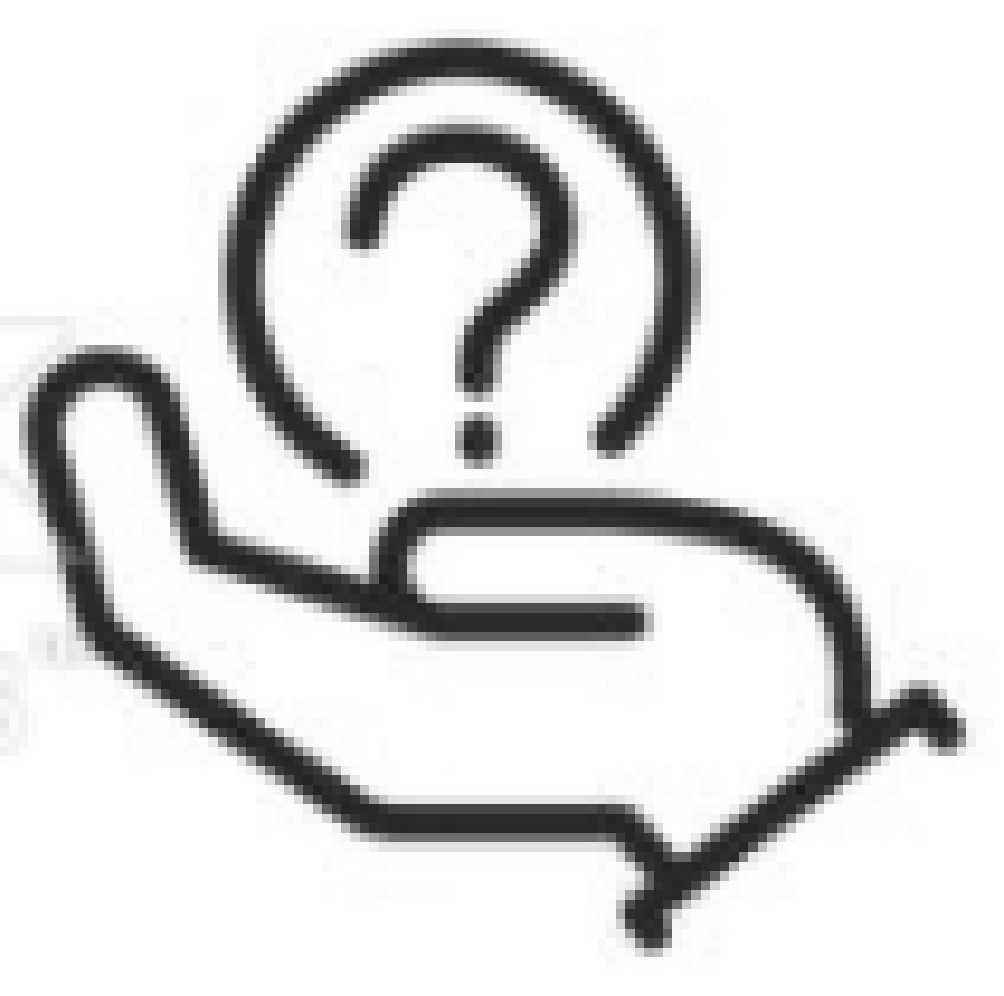 11
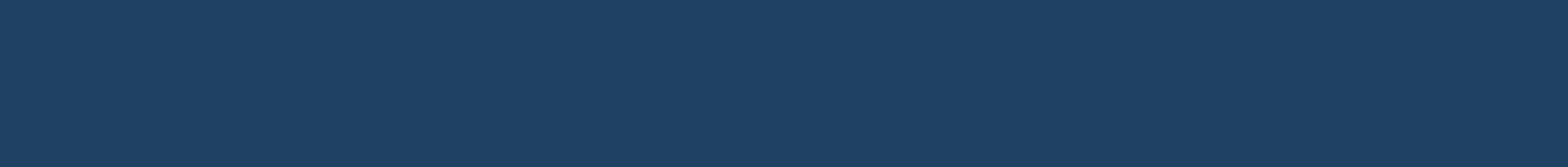 Departament Strategii i Funduszy Europejskich
Wydział do spraw Edukacji Prawnej
Konsument, składając reklamację z tytułu rękojmi, może żądać jednego z czterech działań:
obniżenia ceny
naprawy rzeczy
odstąpienia od umowy – 
w szczególnych przypadkach
wymiany rzeczy na nową
12
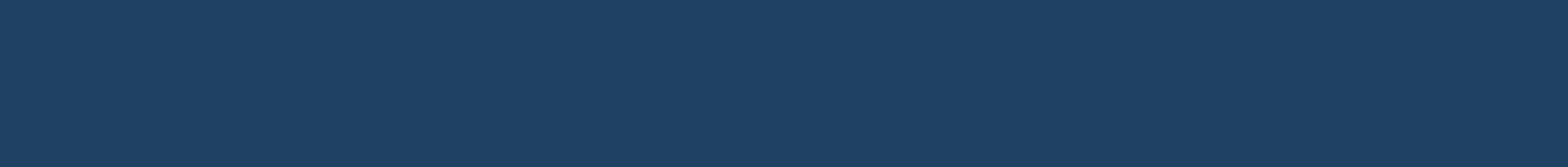 Departament Strategii i Funduszy Europejskich
Wydział do spraw Edukacji Prawnej
Jeśli konsument żąda:
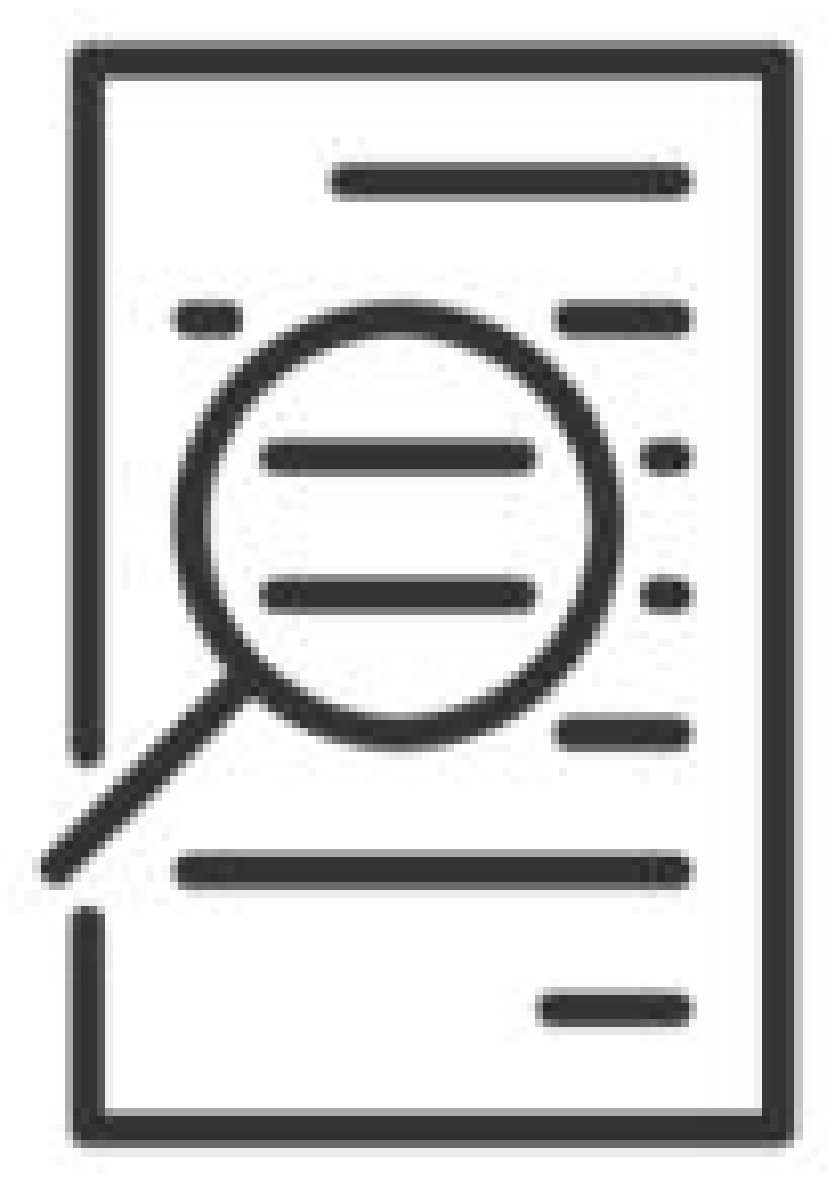 naprawy towaru,
wymiany towaru na nowy,
obniżenia ceny towaru,

  to na przedsiębiorcy spoczywa obowiązek rozpatrzenia reklamacji w terminie 14 dni kalendarzowych od dnia jej złożenia. W przypadku niedotrzymania tego terminu uznaje się,         że reklamacja jest zasadna. Sprzedawca nie może po jego upływie odmówić spełnienia żądania konsumenta, nawet jeżeli wada powstała z jego winy i np. zalał urządzenie wodą.
 
Jako szkodę można również traktować:
koszt zawarcia umowy (inicjowanej np. za pomocą płatnej infolinii);
koszt przechowania (np. w razie zwłoki w odbiorze reklamowanego towaru o dużych rozmiarach);
inwestycje w towar, z których konsument nie odniósł korzyści (m.in. koszt przeglądu auta).
13
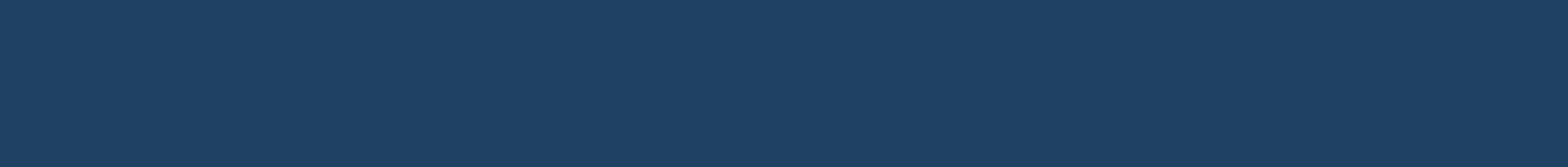 Departament Strategii i Funduszy Europejskich
Wydział do spraw Edukacji Prawnej
Najważniejsze prawa konsumenta - zwrot towaru
Czy ktoś z Was dokonywał kiedyś zwrotu zakupionej rzeczy/jeśli tak, jak to przebiegało?
14
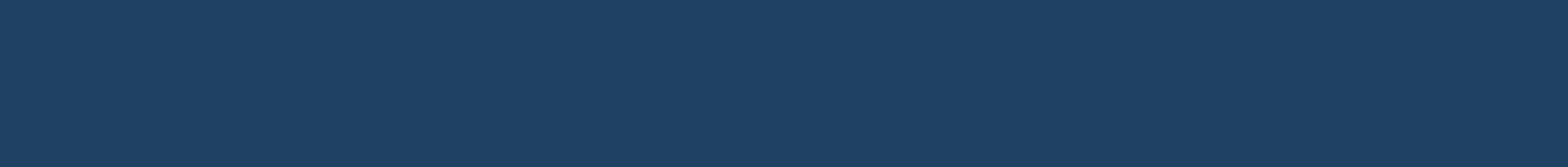 Departament Strategii i Funduszy Europejskich
Wydział do spraw Edukacji Prawnej
Jeżeli dokonujesz zakupu w sklepie stacjonarnym, to zgodnie z polskim prawem sprzedawca nie ma obowiązku przyjmowania zwrotu niewadliwego towaru tylko dlatego, że zmieniłeś/aś zdanie i już go nie chcesz.

ALE jeśli towar ma wadę – wtedy jego zwrot może być dokonany w ramach reklamacji złożonej na zasadach rękojmi. Ponadto sprzedawca może (choć nie musi) przewidzieć w regulaminie sklepu stacjonarnego ewentualność zwrotu towaru przez kupującego                   w określonym terminie (np. 30 dni) i pod określonymi warunkami.
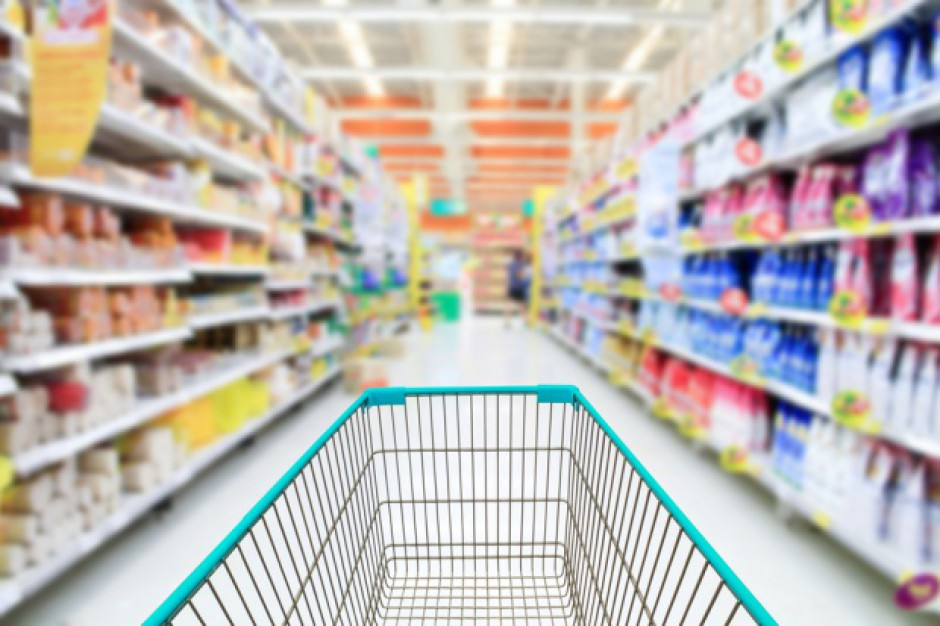 15
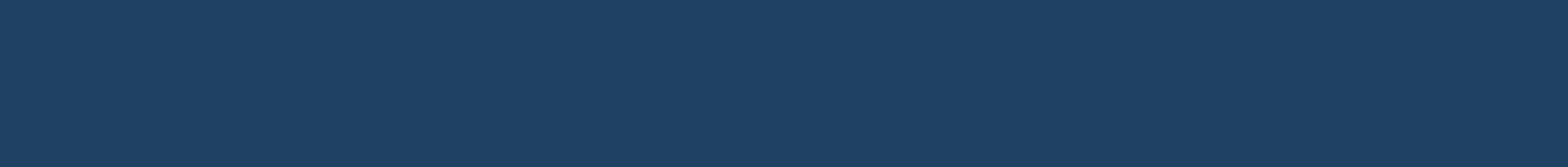 Departament Strategii i Funduszy Europejskich
Wydział do spraw Edukacji Prawnej
Zakupy przez internet
Wyjątek stanowi sytuacja, w której towar został zakupiony poza lokalem przedsiębiorstwa lub na odległość. Konsument zawsze ma wtedy prawo do odstąpienia od umowy (to znaczy zwrócenia go i żądania zwrotu ceny wraz z kosztami dostawy) w terminie 14 dni i obowiązek zwrotu towaru w ciągu kolejnych 14 dni.
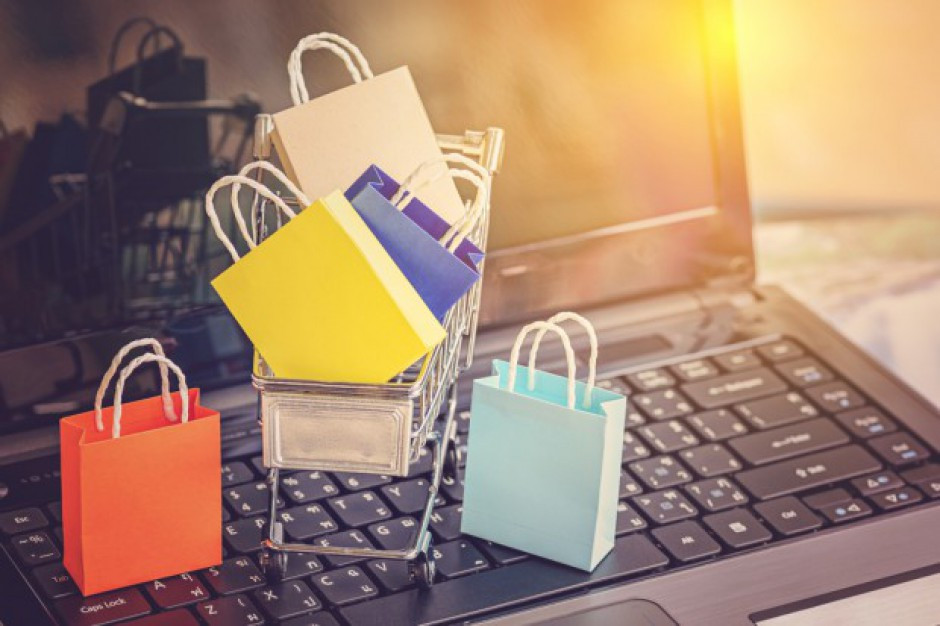 16
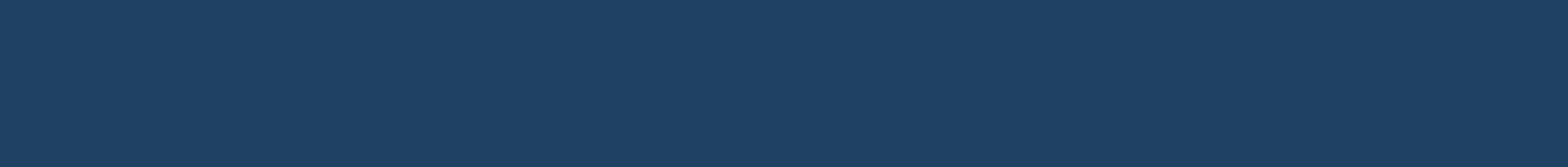 Departament Strategii i Funduszy Europejskich
Wydział do spraw Edukacji Prawnej
Najważniejsze prawa konsumenta - prawo do informacji
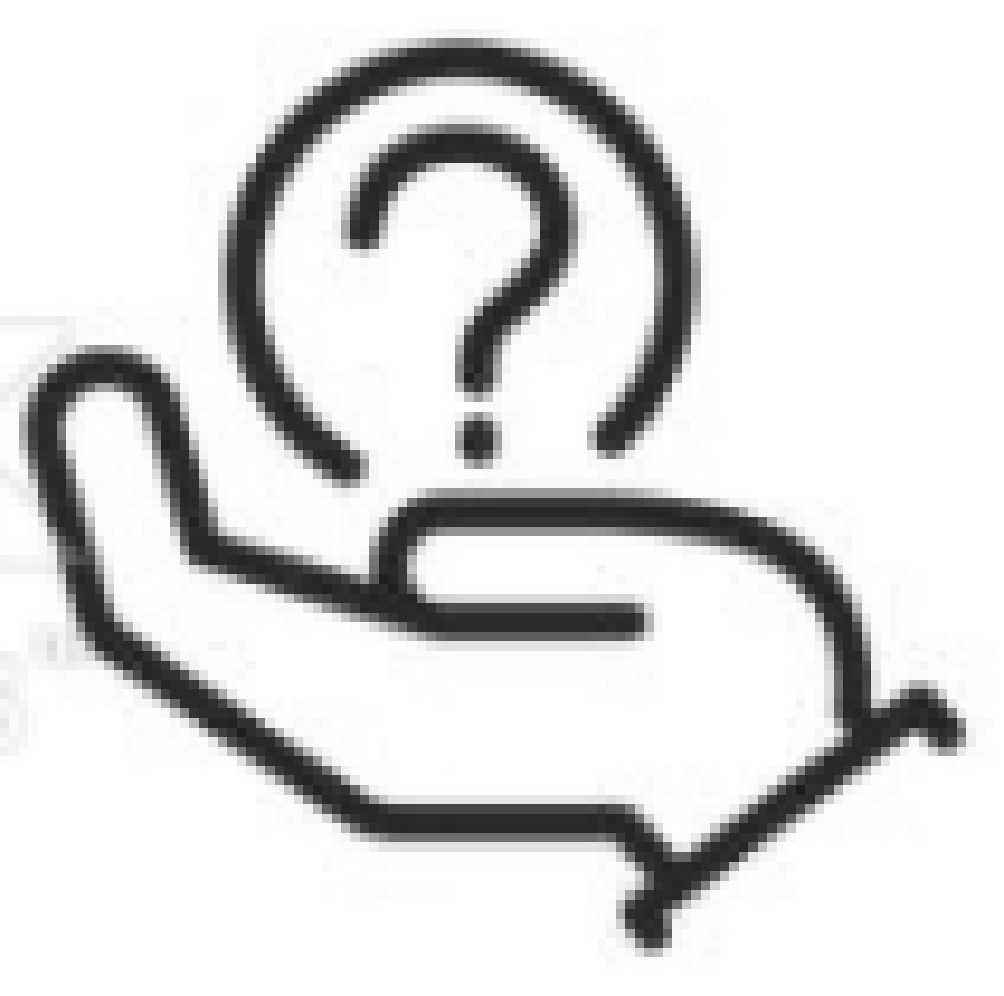 Prawo do informacji to jedno z podstawowych uprawnień konsumenta.
Każda informacja udzielana klientom musi być sformułowana w sposób jasny      i zrozumiały - nie może wprowadzać w błąd. 
Zakres i forma informacji, których sprzedawca jest zobowiązany udzielić, zależą m. in. od sposobu zawarcia umowy.
17
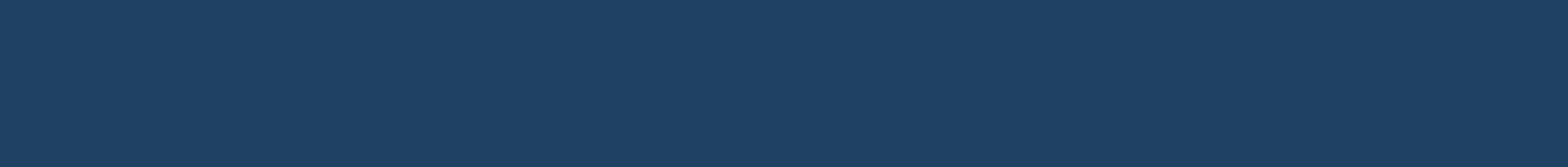 Departament Strategii i Funduszy Europejskich
Wydział do spraw Edukacji Prawnej
Przedsiębiorca zawierający umowę z konsumentem poza swoim lokalem lub na odległość, zobowiązany jest – najpóźniej w chwili wyrażenia przez konsumenta woli związania się umową – poinformować go w sposób jasny      i zrozumiały, zwłaszcza o:
swoich danych identyfikujących, w szczególności o firmie i numerze, pod którym została ona zarejestrowana (KRS lub NIP)
sposobie i terminie zapłaty
przypadkach, w których konsument traci prawo do odstąpienia od umowy
możliwości skorzystania z pozasądowych sposobów rozpatrywania reklamacji    i dochodzenia roszczeń oraz zasadach dostępu do tych procedur
Podstawa prawna – art. 12 ustawy o prawach konsumenta
18
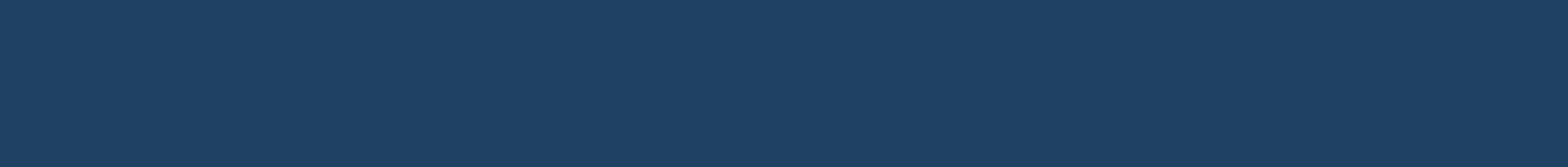 Departament Strategii i Funduszy Europejskich
Wydział do spraw Edukacji Prawnej
SPRZEDAŻ PRZEZ INTERENET
Gdy umowa jest zawierana na odległość za pomocą środków komunikacji elektronicznej (np. przez internet) i nakłada na konsumenta obowiązek zapłaty, przedsiębiorca musi poinformować o wszelkich opłatach i kosztach. Kupujący musi mieć też możliwość wyraźnego potwierdzenia, że wie, iż składane zamówienie wiąże się z obowiązkiem zapłaty.
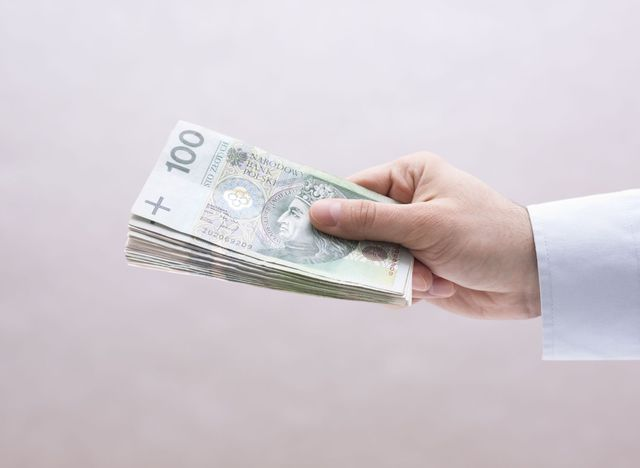 19
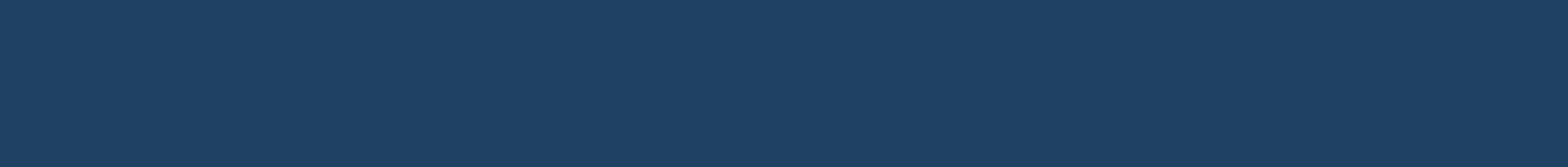 Departament Strategii i Funduszy Europejskich
Wydział do spraw Edukacji Prawnej
SPRZEDAŻ TRADYCYJNA: 
Zanim przedsiębiorca zwiąże klienta umową            w tradycyjnych okolicznościach, musi w sposób jasny i zrozumiały poinformować go m.in. o:
głównych cechach świadczenia,                           z uwzględnieniem jego przedmiotu i sposobu porozumiewania się z konsumentem
sposobie i terminie spełnienia świadczenia            i stosowanej procedurze rozpatrywania reklamacji
czasie trwania umowy lub – gdy umowa jest zawarta na czas nieokreślony lub ma ulegać automatycznemu przedłużeniu – o sposobie            i przesłankach jej wypowiedzenia
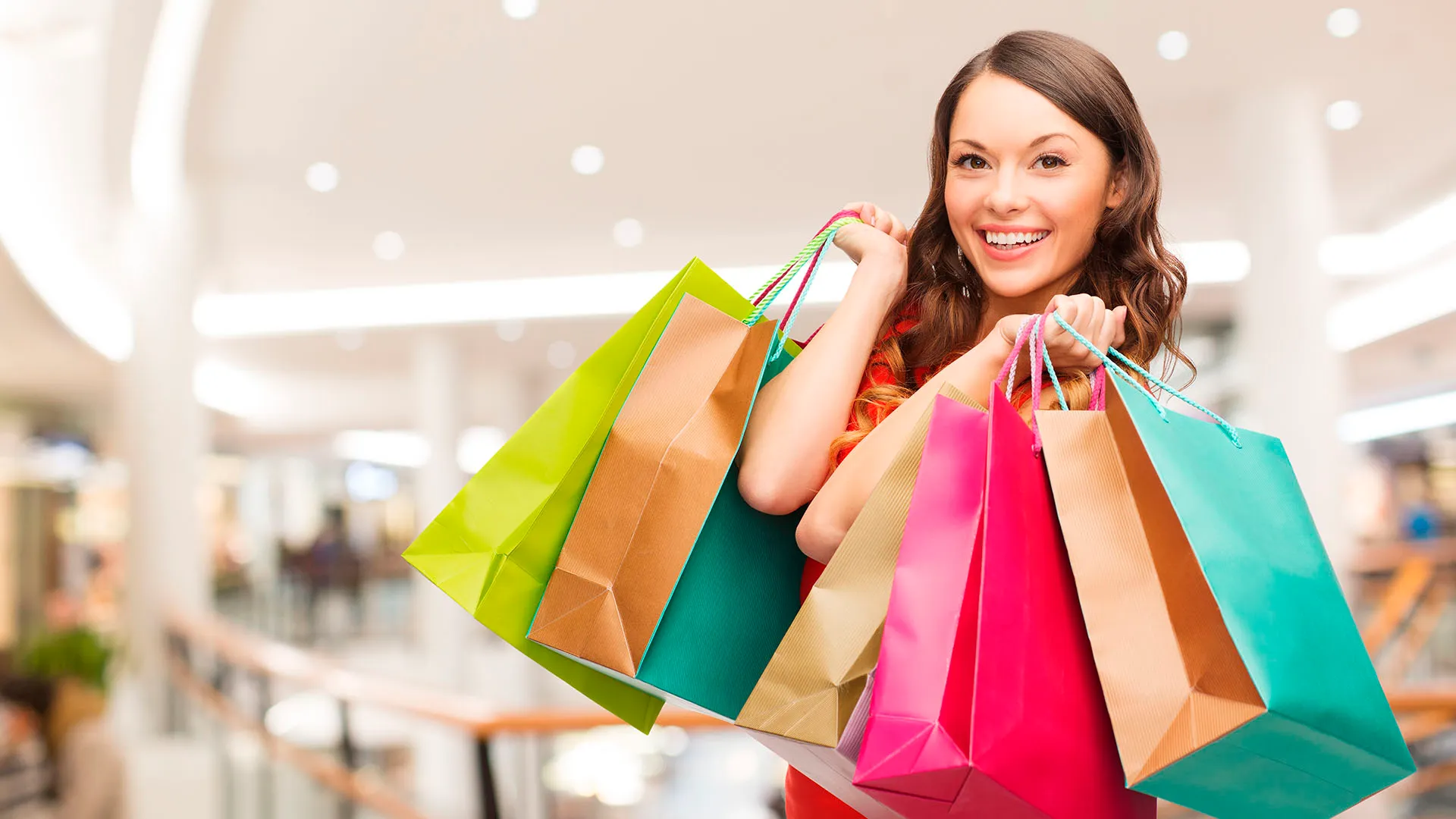 20
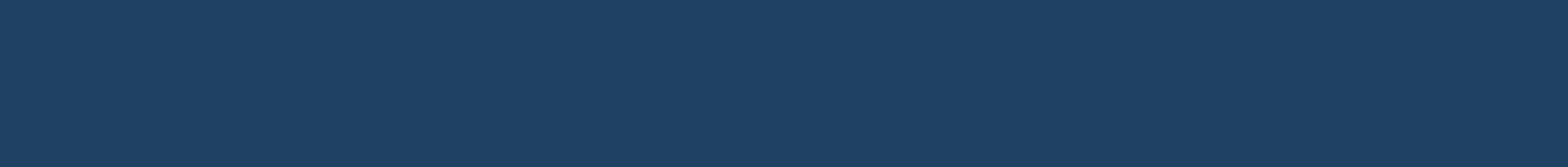 Departament Strategii i Funduszy Europejskich
Wydział do spraw Edukacji Prawnej
Postępowanie w sporze konsumenta z przedsiębiorcą
Spór między sprzedającym a konsumentem może zostać rozstrzygnięty w sądzie lub przy wykorzystaniu metod pozasądowych (polubownych), w szczególności arbitrażu i mediacji. Metody te są zwykle szybsze, tańsze i mniej skomplikowane dla konsumentów i przedsiębiorców niż wejście na drogę sądową.
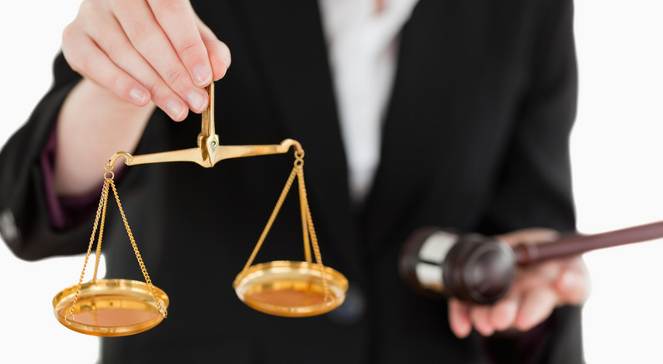 21
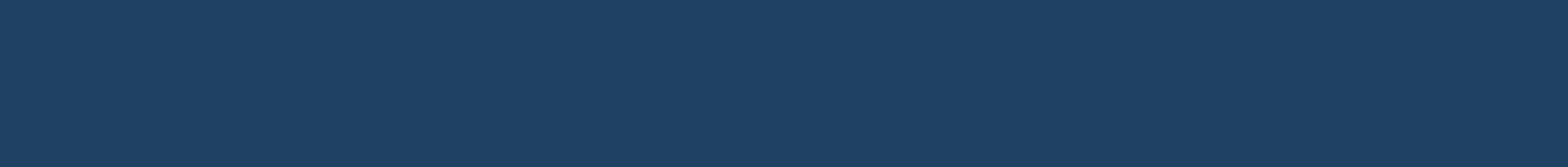 Departament Strategii i Funduszy Europejskich
Wydział do spraw Edukacji Prawnej
Jakie instytucje umożliwiają polubowne rozwiązywanie sporów konsumenckich?

podmioty publiczne zajmujące się rozwiązywaniem sporów o charakterze ogólnym i wielosektorowym, obejmujące zasięgiem obszar całego kraju: Wojewódzkie Inspektoraty Inspekcji Handlowej (mediacja) oraz Stałe Polubowne Sądy Konsumenckie (arbitraż)

podmioty o charakterze sektorowym usytuowane w strukturze organów publicznych: Sąd Polubowny przy Prezesie Urzędu Komunikacji Elektronicznej, Rzecznik Finansowy, Sąd polubowny przy Komisji Nadzoru Finansowego, Rzecznik Praw Pasażera Kolei, podmiotów branżowych: Bankowy Arbitraż Konsumencki przy Związku Banków Polskich.
22
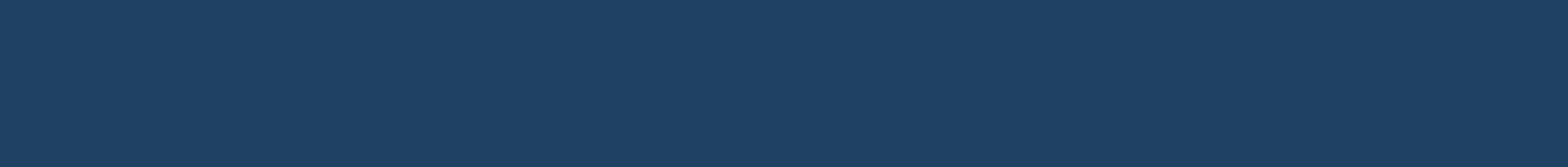 Departament Strategii i Funduszy Europejskich
Wydział do spraw Edukacji Prawnej
Spór może zostać skierowany do rozstrzygnięcia polubownego:
po zakończeniu procesu reklamacyjnego
pod warunkiem, że obie strony, czyli sprzedawca              i konsument, zgodzą się na to
po złożeniu wniosku o mediację lub arbitraż do właściwej instytucji, przed którą będzie się toczyło postępowanie
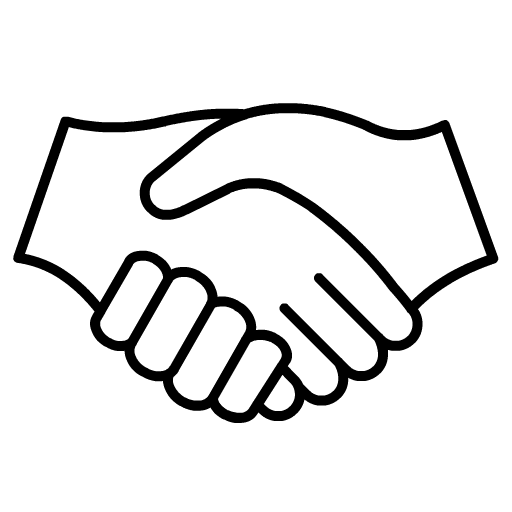 23
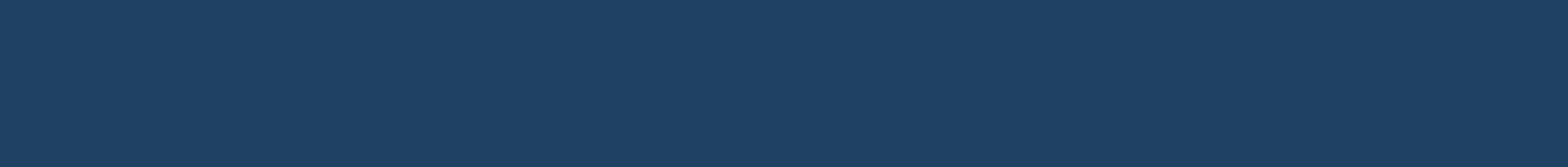 Departament Strategii i Funduszy Europejskich
Wydział do spraw Edukacji Prawnej
Wniosek o wszczęcie postępowania powinien zawierać co najmniej oznaczenie stron, dokładne określenie żądania, wskazanie rodzaju postępowania (mediacja, koncyliacja czy narzucenie rozwiązania) oraz podpis wnioskodawcy. Do wniosku powinny być również dołączone dokumenty określone w regulaminie podmiotu, który ma rozstrzygać spór.

Wynik postępowania powinien zostać przedstawiony stronom w ciągu 90 dni od złożenia kompletnego wniosku. W przypadku skomplikowanych sporów ten termin może zostać przedłużony.
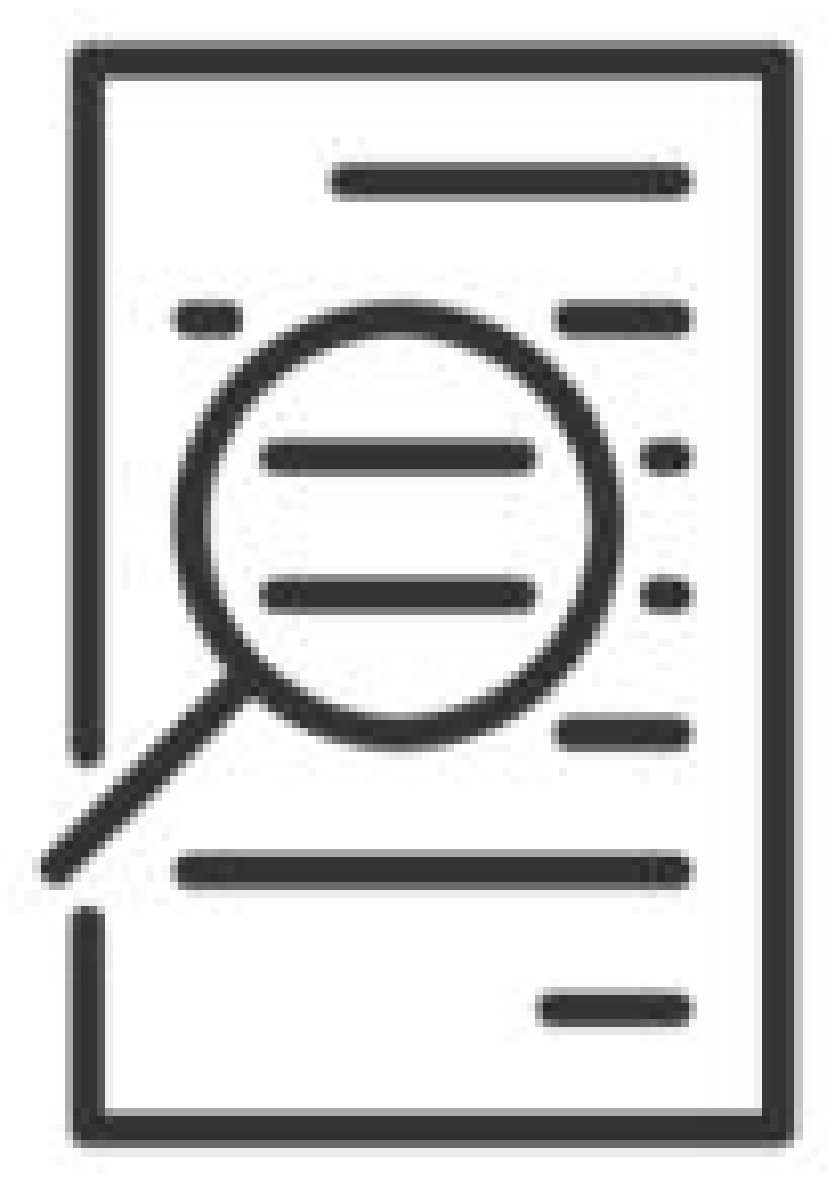 24
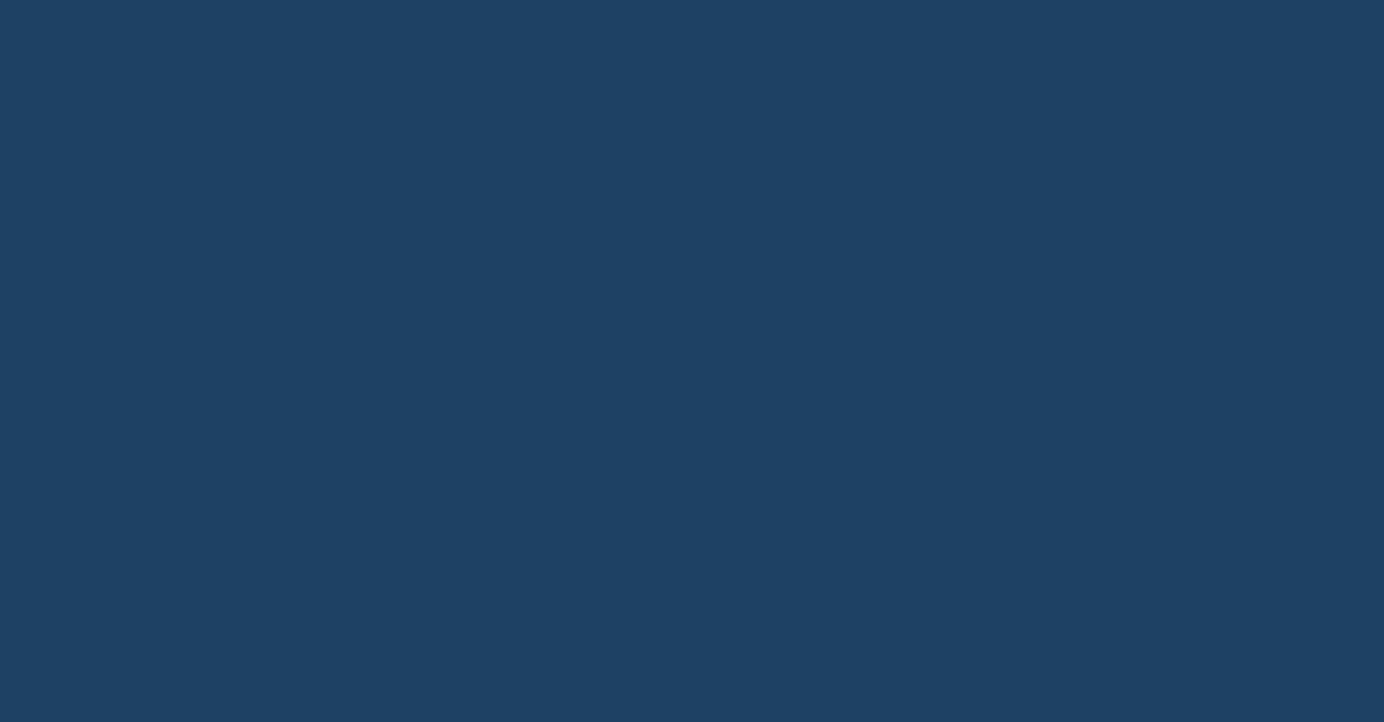 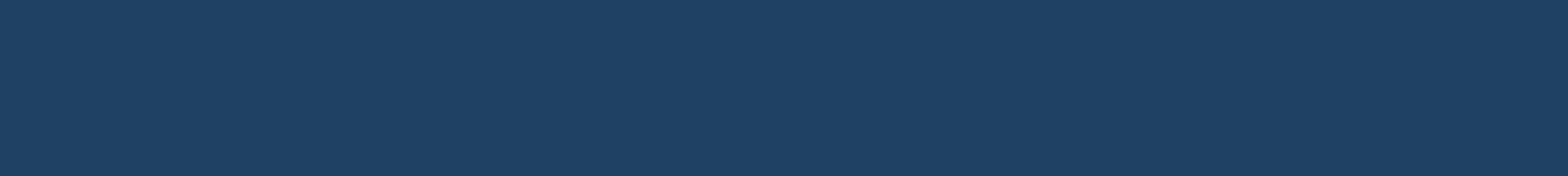 Departament Strategii i Funduszy Europejskich
Wydział do spraw Edukacji Prawnej
Zachęcamy do śledzenia profilu 
Wydziału ds. Edukacji Prawnej Ministerstwa Sprawiedliwości 
na Facebooku: 
https://www.facebook.com/Edukacja-Prawna
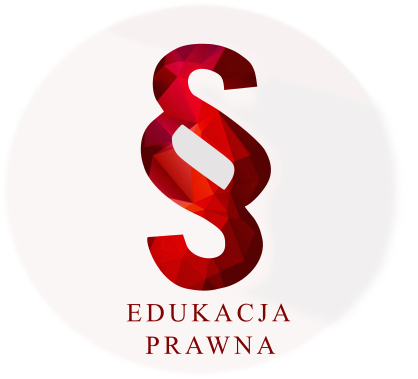 DZIĘKUJEMY ZA UWAGĘ I ZACHĘCAMY DO ŚLEDZENIA KOMUNIKATÓW
25